LEARNING FROM YEAR 1 FINANCIAL SUCCESSES AND AREAS FOR IMPROVEMENT:  WHAT TO EXPECT IN YEARS 2 AND 3
SEPTEMBER 16, 2024
Wendy Schultz, PhD, CPA, CA
AGENDA
Roundtable
Financial successes in Med1
Financial goals for Med2
Review four-step plan for financial success
New steps!!!
Economic factors to consider
Credit report and score
New expenses in Med3
ROUNDTABLE
Would anyone like to share:
Financial successes in Med1
Financial goals for Med2

Specific financial questions?
FINANCIAL MISTAKES FROM
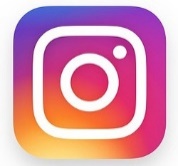 Overspending
Wants vs. needs
No planning
X
WANTS VS. NEEDS
Can I buy something, even if I don’t NEED it?

Yes… but only if:

It is in your budget (planning) AND
You can afford to pay cash for it (not overspending).*

* or your cash flows allow you to add this to your debt and repay over time
FOUR-STEP PLAN FOR FINANCIAL SUCCESS
Maximize scholarships/grants/awards, government student loans
Bank LOC
Disability insurance
Revisit budget from year 1; plan expenses and sources of cash for years 2-4
	 My Med School Budget
STUDENT DISABILITY INSURANCE
Protection during injury or illness that prevents you from being a medical student.
Income replacement insurance

Ability to earn income is your greatest financial asset and physicians are not immune from suffering illness and injuries over the course of your career.
STUDENT DISABILITY INSURANCE
Where to buy coverage?
Through Doctors Manitoba
Open enrolment period from September 1 – October 31 each year.
During this period, no medical evidence is required; no exclusion of pre-existing conditions
Amounts offered: up to $1,500/month for Med1+2, $2,500 for Med3, $4,000 for Med4

Through other insurance representatives
Insurance representatives sell insurance on behalf of an insurance company, and receive a commission for policies sold.
STUDENT DISABILITY INSURANCE
Questions to ask before applying for insurance coverage:
Does this insurance application affect my future insurability?
Do I have to provide any medical information in the application?
What if I have a pre-existing condition?

If your medical history will result in an exclusion in your disability insurance coverage, please seek independent advice before proceeding with the application.
NEW!!! SIX-STEP PLAN FOR FINANCIAL SUCCESS
Maximize scholarships/grants/awards, government student loans
Bank LOC
Disability insurance
Revisit budget from year 1; plan expenses and sources of cash for years 2-4
	 My Med School Budget
Estimate total debt at the end of year 4
Start to think about your debt repayment plan by the end of year 2
ECONOMIC UPDATE - BORROWING
The prime lending rate is currently 6.45% (last year – 7.2%).
Student LOC interest rate 6.2% (prime – 0.25%)
At 6.2%, interest on $100,000 = $6,200/year.

Rate on other borrowing also affected:
Car loan (new)
Mortgage (new/renewal/current variable rate)
ECONOMIC UPDATE - BORROWING
Further rate cuts in fall 2024 are possible, provided that Canada’s inflation rate continues to fall.
Canada’s inflation rate was 2.5% in July 2024.
CREDIT REPORT
A summary of your credit history and other financial information

Canada’s two main credit reporting agencies collect, assess and share information provided by past lenders and others: 
TransUnion 
Equifax
CREDIT SCORE
A numeric rating of your credit worthiness at a specific point in time, based on the information in your credit report 

Indicates the risk you represent for lenders, compared with other consumers 
Scoring system gives a number between 300 and 900 
The higher your score, the lower the risk 

Lenders use credit scores to decide whether to lend you money and to set the interest rate
HOW IS YOUR CREDIT SCORE CALCULATED
Credit bureaus and lenders use different formulas to calculate your credit score
get points if you use your credit responsibly
lose points if you have trouble managing your credit

Your score will be different, depending on the scoring algorithm used
HOW IS YOUR CREDIT SCORE CALCULATED
WHAT IS A GOOD CREDIT SCORE?
Per Equifax:
MAINTAINING A GOOD CREDIT SCORE
Always make your payments on time

Use credit wisely 
Don’t go over your credit limit 
Only use part of the credit you have available (30%)

Build a longer credit history 
Keep older accounts open if there is no fee 
Use them from time to time 

Limit credit applications/checks
CHECKING YOUR CREDIT REPORT
Get a free copy of your credit report annually
Available online for free from Equifax and TransUnion
Credit score available online for free from Equifax
 
Review for errors or accounts that are not yours 
Mistakes could be a sign of identity theft
WHO CAN SEE YOUR CREDIT REPORT
Financial institutions and lenders
Mobile phone companies
Insurance companies
Governments
Employers
Landlords
POSSIBLE NEW EXPENSES IN MED3
Vehicle purchase for clerkship
Recommend reliable used car; budget $22,000-$25,000

Moving out
CONTACT ME
Wendy.Schultz@umanitoba.ca